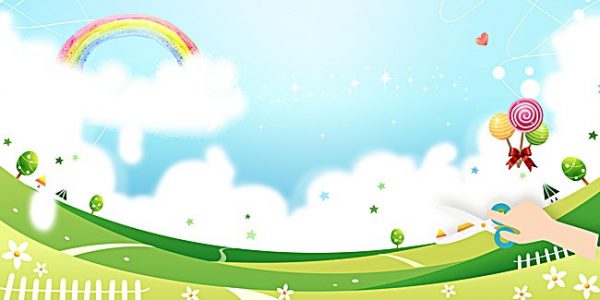 Trường Tiểu học Ái Mộ A
Bài giảng Lớp 3
   P.Môn: Luyện từ và câu 
Tuần:    22

        Bài: Mở rộng vốn từ Sáng tạo. 
                 Dấu phẩy, dấu chấm, dấu hỏi

                    GV: Nguyễn Thị Thúy
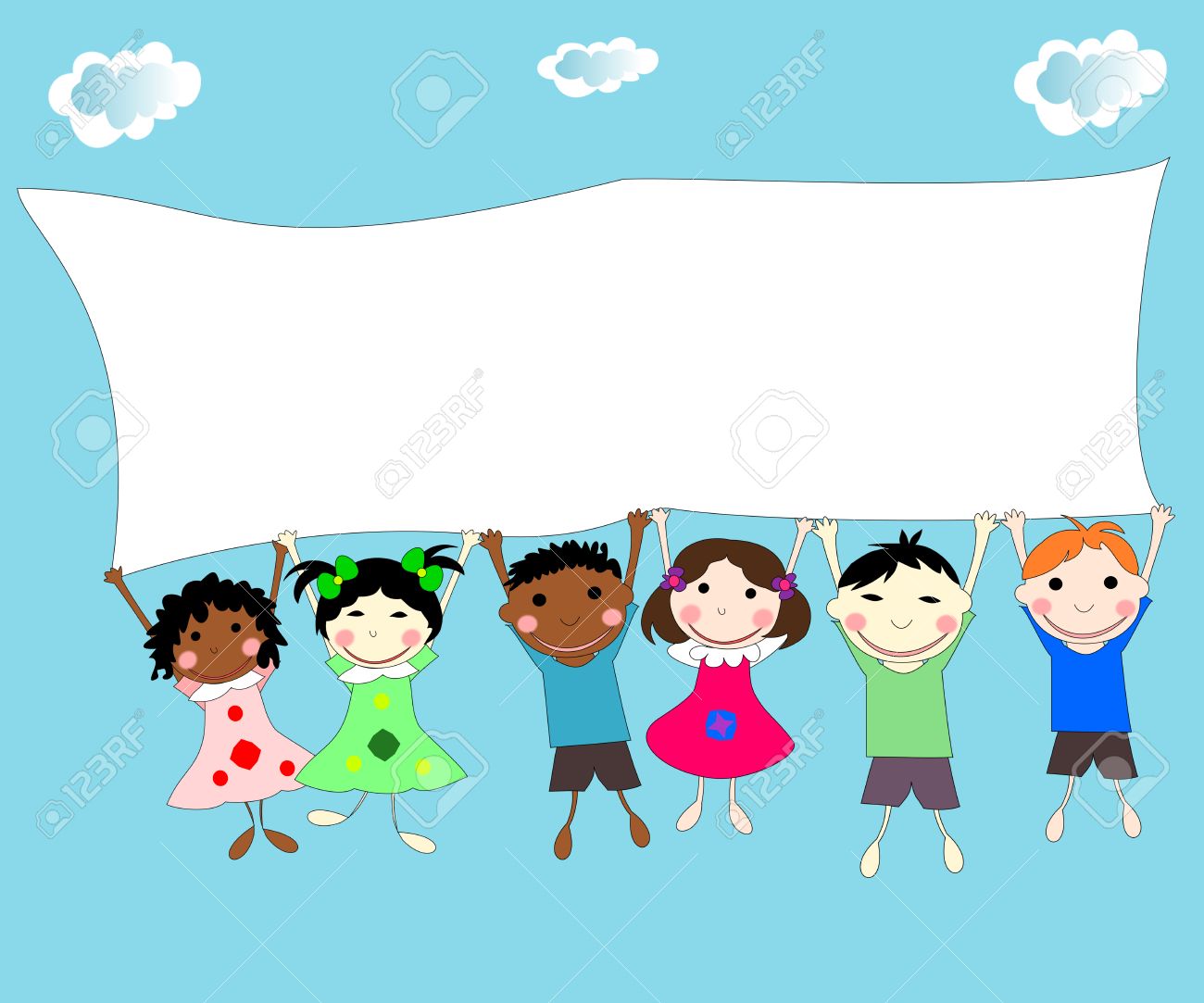 KHỞI ĐỘNG
XEM HÌNH ĐOÁN TÊN BÀI
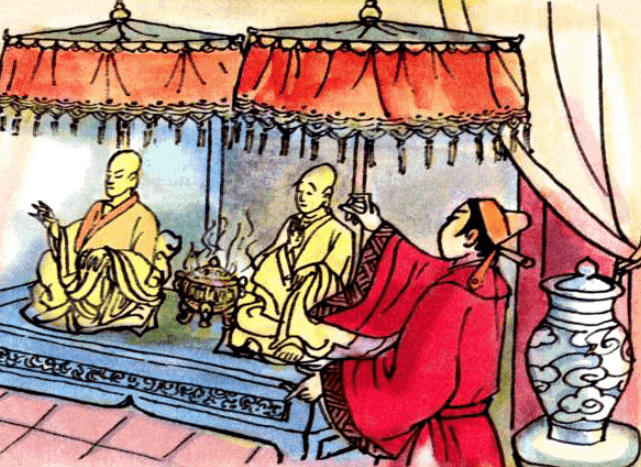 Tập đọc, Chính tả: Ông tổ nghề thêu
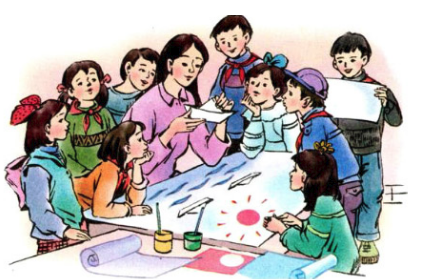 Tập đọc, Chính tả: Bàn tay cô giáo
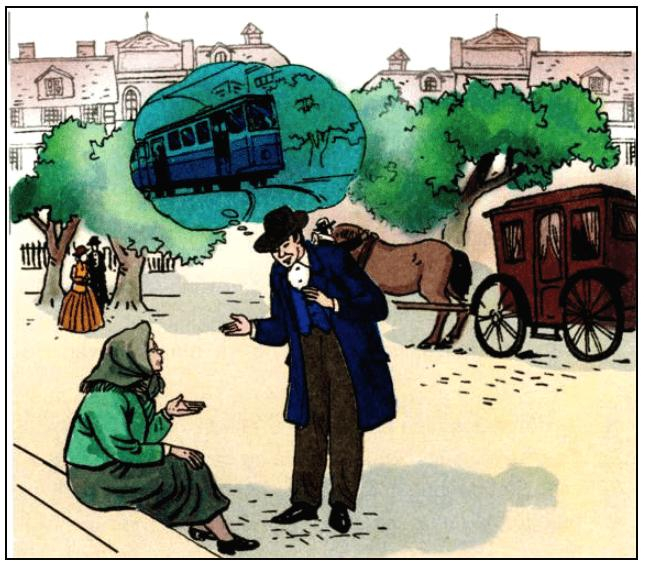 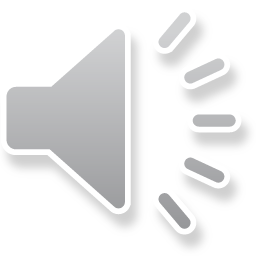 Tập đọc: Nhà bác học và bà cụ
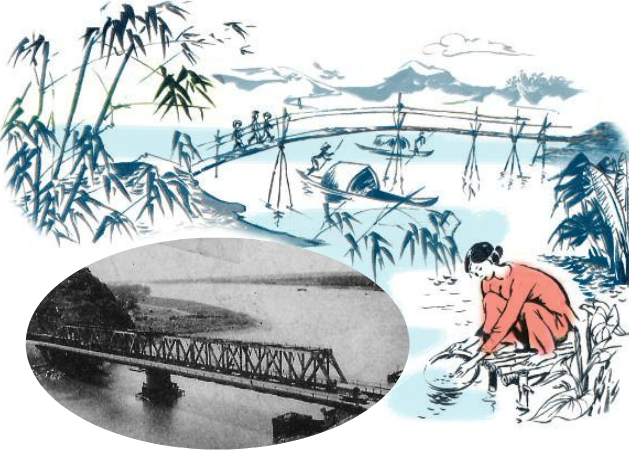 Tập đọc: Cái cầu
Các bài tập đọc và chính tả tuần 21, 22 :
- Ông tổ nghề thêu (Tập đọc, Chính tả)
- Bàn tay cô giáo (Tập đọc, Chính tả)
- Nhà bác học và bà cụ (Tập đọc)
- Cái cầu (Tập đọc)
Ngoài các bài trên, trong tuần 21, 22, còn có bài Tập đọc, chính tả nào nữa?
Các bài tập đọc và chính tả tuần 21, 22 :
- Ông tổ nghề thêu (Tập đọc, Chính tả)
- Bàn tay cô giáo (Tập đọc, Chính tả)
- Nhà bác học và bà cụ (Tập đọc)
- Cái cầu (Tập đọc)
- Người trí thức yêu nước (Tập đọc)
- Chiếc máy bơm (Tập đọc)
- Ê- đi- xơn (Chính tả)
- Một nhà thông thái (Chính tả)
Theo các con, những nhân vật trong các bài 
tập đọc, chính tả tuần 21; 22 có những đặc điểm chung nổi bật là gì?
Hiểu biết
Những nhân vật đó           Thông minh
                                      Sáng tạo
Con hiểu sáng tạo là gì?
Sáng tạo là tạo ra những giá trị mới về vật chất và tinh thần.
Thứ năm ngày 17 tháng 2 năm 2022
        Luyện từ và câu
Mở rộng vốn từ: Sáng tạo. 
Dấu phẩy, dấu chấm, chấm hỏi.
(SGK trang 35)
Luyện từ và câu
Mở rộng vốn từ: Sáng tạo. Dấu phẩy, dấu chấm, chấm hỏi.
1. MRVT theo chủ điểm Sáng tạo. Tìm được các từ chỉ tri thức và các từ chỉ hoạt động của tri thức thông qua các bài tập đọc và chính tả trong cùng chủ điểm.
2. Ôn luyện về dấu phẩy: đặt đúng các dấu phẩy sau vị trí của các từ ngữ chỉ địa điểm; ôn luyện về dấu chấm và dấu chấm hỏi.
[Speaker Notes: Các con cùng đọc thầm]
Bài 1: Dựa vào những bài tập đọc và chính tả đã học ở các tuần 21, 22 em hãy tìm các từ ngữ:
Chỉ trí thức.                                 M: bác sĩ
Chỉ hoạt động của trí thức.          M: nghiên cứu
Dựa vào bài tập làm văn tuần 21, con hãy chọn đáp án trả lời câu hỏi: Trí thức là ai?

Người lao động chân tay.
Những người lao động trí óc, có trình độ cao.
Người có trình độ thấp.
Bài 1: Dựa vào những bài tập đọc và chính tả đã học ở các tuần 21, 22 em hãy tìm các từ ngữ:
Chỉ trí thức.                                 M: bác sĩ
Chỉ hoạt động của trí thức.          M: nghiên cứu
Lưu ý: 
-   Phần a tìm từ chỉ trí thức có nghĩa là đi tìm những từ chỉ những người trí thức.
  - Phần b là tìm những từ chỉ hoạt động của những người trí thức ở phần a .
Các bài tập đọc và chính tả tuần 21, 22 :
- Ông tổ nghề thêu (Tập đọc, Chính tả)
- Bàn tay cô giáo (Tập đọc, Chính tả)
- Nhà bác học và bà cụ (Tập đọc)
- Cái cầu (Tập đọc)
- Người trí thức yêu nước (Tập đọc)
- Chiếc máy bơm (Tập đọc)
- Ê- đi- xơn (Chính tả)
- Một nhà thông thái (Chính tả)
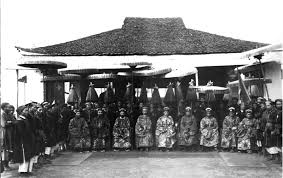 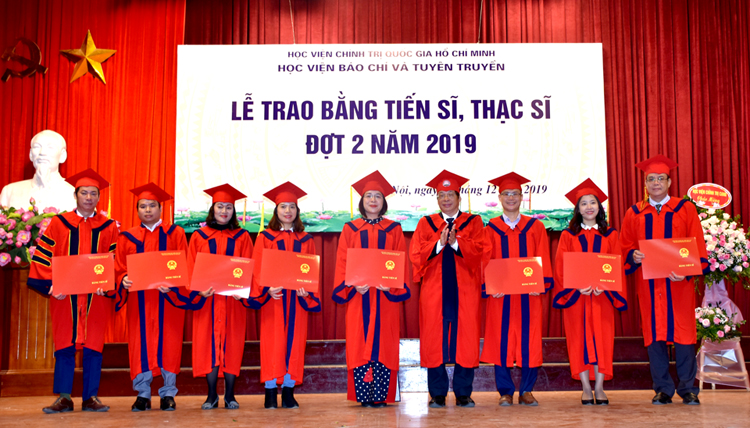 Các tiến sĩ vinh danh tại 
Văn Miếu – Quốc Tử Giám.
Tiến sĩ thời nay
Tiến sĩ: người đỗ kì thi đình thời phong kiến ( hiện nay học vị cao nhất trên đại học).
[Speaker Notes: Thay ảnh nhìn cho rõ]
Bài 1: Dựa vào những bài tập đọc và chính tả đã học ở các tuần 21, 22 em hãy tìm các từ ngữ chỉ trí thức và hoạt động của trí thức.
[Speaker Notes: Cho các con 2 phút để các con tìm,Đây là đáp án của cô, ngoài từ bổ sung, khen tốt]
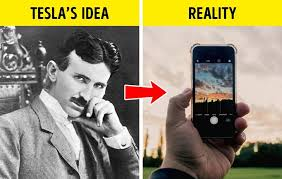 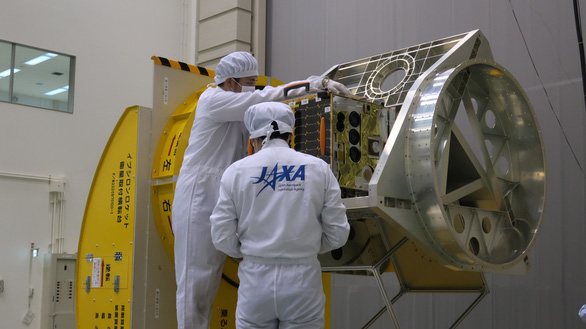 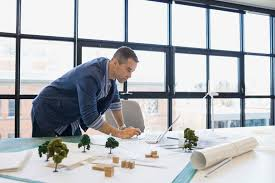 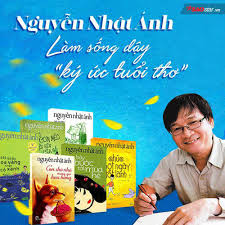 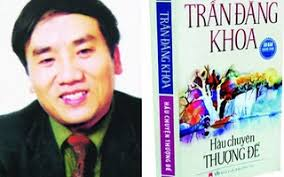 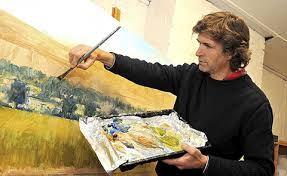 [Speaker Notes: Các con quan sát bức ảnh nói những ng trí thức là ai? Họ làm gì?]
- Nhà phát minh: người phát hiện ra những quy luật, làm ra những vật thể mà trước đó chưa ai biết, chưa ai làm được.
- Kĩ sư: là người có học vấn ở trình độ đại học thuộc các ngành kĩ thuật.
- Kiến trúc sư: là người thiết kế ra các công trình về nhà ở, cầu cống, cảnh quan đô thị, …
[Speaker Notes: Trc khi đưa ra hỏi con hiểu nhà phát minh là gi? Hỏi 1-2 nghề thui]
Bài 1: Các từ ngữ chỉ trí thức và hoạt động của trí thức:
Nhà bác học, nhà thông thái, nhà nghiên cứu, tiến sĩ
nghiên cứu khoa học
phát minh, chế tạo máy móc, thiết kế nhà cửa, cầu cống,…
nhà phát minh, kĩ sư, kiến trúc sư
khám bệnh, chữa bệnh, bào chế thuốc
bác sĩ, dược sĩ
dạy học
thầy giáo, cô giáo
sáng tác
nhà văn, nhà thơ, họa sĩ
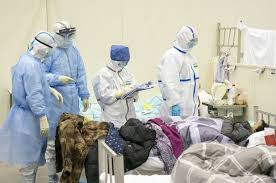 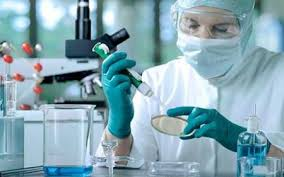 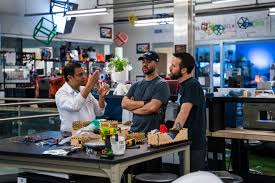 Các bác sĩ ngày đêm khám chữa cho bệnh nhân.
Các nhà  khoa học nghiên cứu chế tạo Vắc – xin chống Covid – 19.
Các kĩ sư chế tạo máy thở hỗ trợ bệnh nhân mắc Covid 19.
[Speaker Notes: Hiện tại đất nc chúng ta đnag ngày đêm chống chọi vs dịch bệnh covid những  ng trí thức nhày đêm chế tạo ra những phương tiện để cứu sông con ng. là những ng trí thức chúng ta vô cùng biết ơn. Chốt: trí thức và hđ trí thức thuộc chủ điểm sang tạo. Con học đc ng trí thuwsc điều gì?]
Bài 2: Em đặt dấu phẩy vào chỗ nào trong mỗi câu sau?
,
a) Ở nhà em thường giúp bà xâu kim.
b) Trong lớp Liên luôn luôn chăm chú nghe giảng.
,
c) Hai bên bờ sông những bãi ngô bắt đầu xanh tốt.
,
Dấu phẩy ngăn cách bộ phận trả lời câu hỏi Ở đâu ? đứng đầu câu với bộ phận chính của câu.
[Speaker Notes: Bài 2 ôn lại kiến thức dấu phẩy nhé. Giảng: tìm bộ phận trả lời câu hỏi ở đâu, với câu ở đâu đứng đầu câu đê ngăn cách bộ phận trả lời câu hỏi ở đâu với bộ phận chính sau nó ta dung dấu phẩy]
Bài 3: Bạn Hoa tập điền dấu câu vào ô trống trong truyện vui dưới đây. Chẳng hiểu vì sao bạn ấy điền toàn dấu chấm. Theo em, dấu chấm nào dùng đúng, dấu chấm nào dùng sai ? Hãy sửa lại những chỗ sai !
ĐIỆN
- Anh ơi    người ta làm ra điện để làm gì 
- Điện quan trọng lắm em ạ, vì nếu đến bây giờ vẫn chưa phát minh ra điện thì anh em mình phải thắp đèn dầu để xem vô tuyến
.
?
,
.
.
[Speaker Notes: Để học sinh tự điền, chốt: mở rộng khi viết với dấu phary ta phải ngắt hơi]
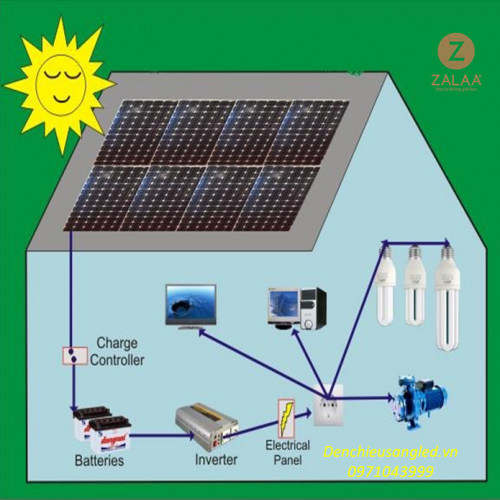 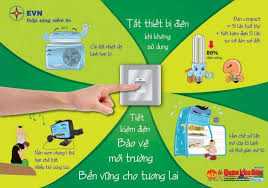 [Speaker Notes: Điện rất quan trọng trong cuộc sống của chúng ta, các con sẽ tiết kiệm điện như thế nào? Đó cũng chính là bảo vệ môi trg bảo vệ tg lai tốt đẹp hơn.tuy là câu chuyện cười giáo dục các con tieest kiệm điện bảo vệ nguồn tài nguyên vô giá]
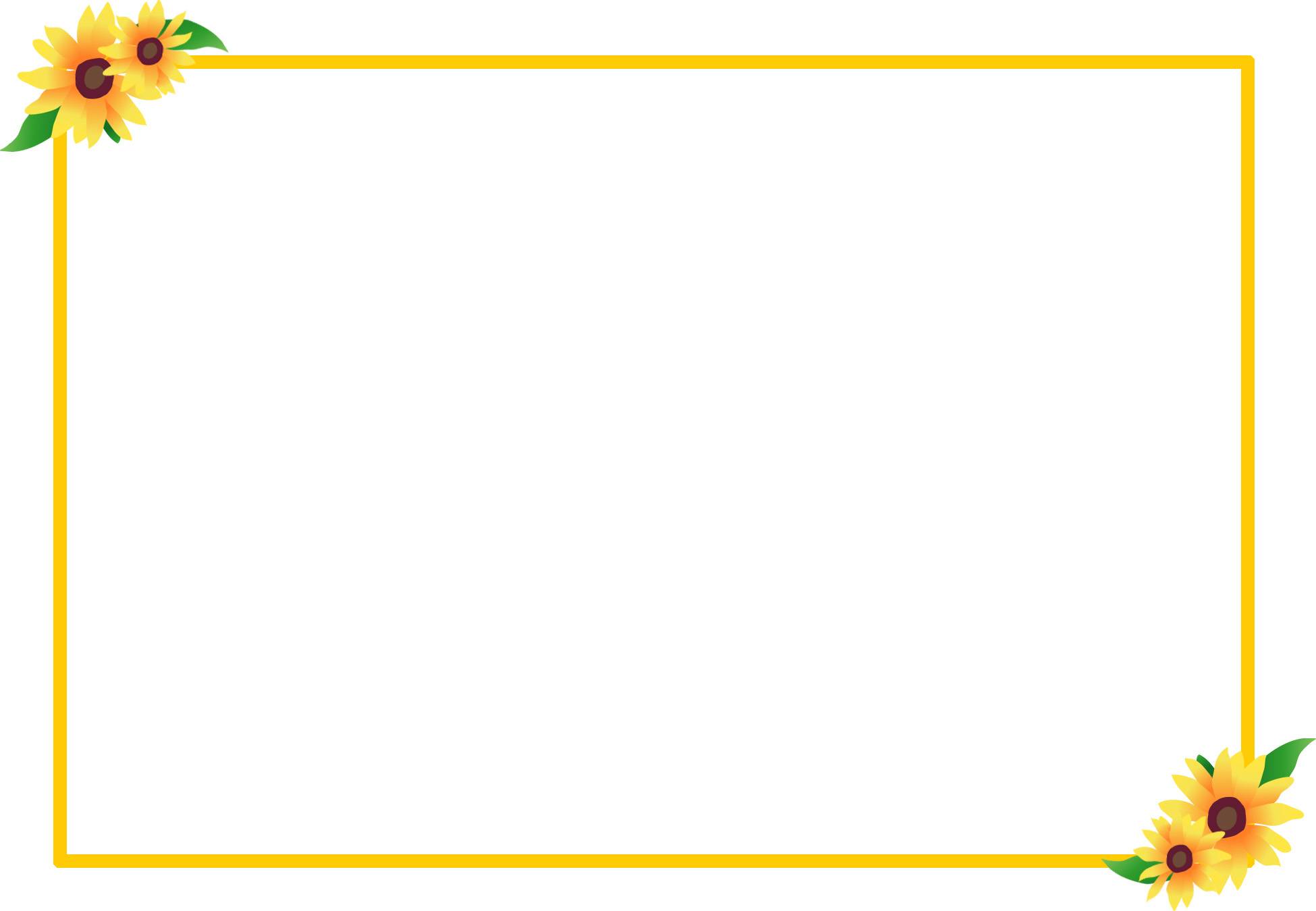 Kiến thức cần nhớ
Dấu phẩy (,) dùng để ngăn cách cụm từ trả lời cho câu hỏi “Ở đâu ?” đứng đầu câu, ngăn cách lời xưng hô.
Dấu chấm (.) dùng khi kết thúc một câu đủ ý, đủ các thành phần trong câu.
2. Dấu câu:
Dấu chấm hỏi (?) dùng khi kết thúc một câu hỏi .
[Speaker Notes: Qua 2,3 các con học gì?]
Luyện từ và câu
1. MRVT theo chủ điểm Sáng tạo. Tìm được các từ chỉ tri thức và các từ chỉ hoạt động của tri thức thông qua các bài tập đọc và chính tả trong cùng chủ điểm.
2. Ôn luyện về dấu phẩy: đặt đúng các dấu phẩy sau vị trí của các từ ngữ chỉ địa điểm; ôn luyện về dấu chấm và dấu chấm hỏi.
[Speaker Notes: Qua bài học đối chiếu vs mục tiêu]
Dặn dò
- Xem lại bài.
- Học bài và làm bài tập số 1 và 2 vào vở.
- Làm vở bài tập Tiếng Việt tiết LTVC tuần 22
- Chuẩn bị bài “Nhân hoá. ôn cách đặt và trả lời câu hỏi Như thế nào?” trang 44.
Tạm biệt các con